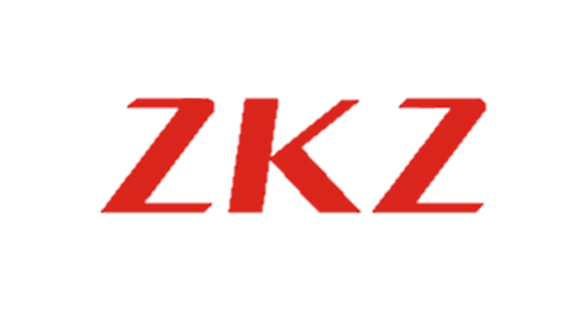 Zespół Kształcenia Zawodowego w  Puławach
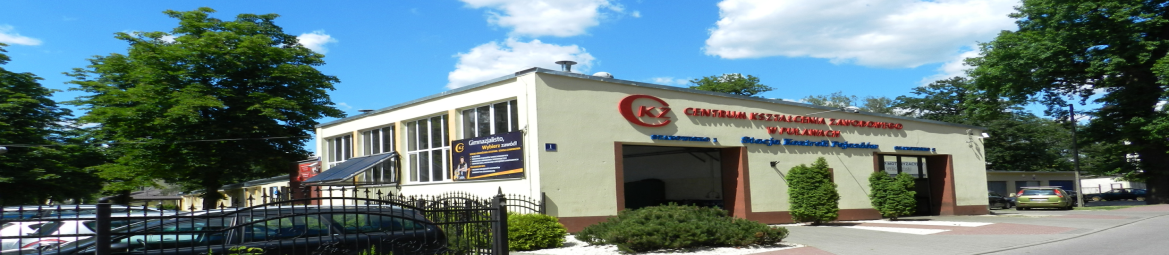 ul. Sieroszewskiego 1
 24-100 Puławy
 www.ckz.pulawy.pl
tel. 81 886 38 37
Oferta edukacyjna 2023/2024
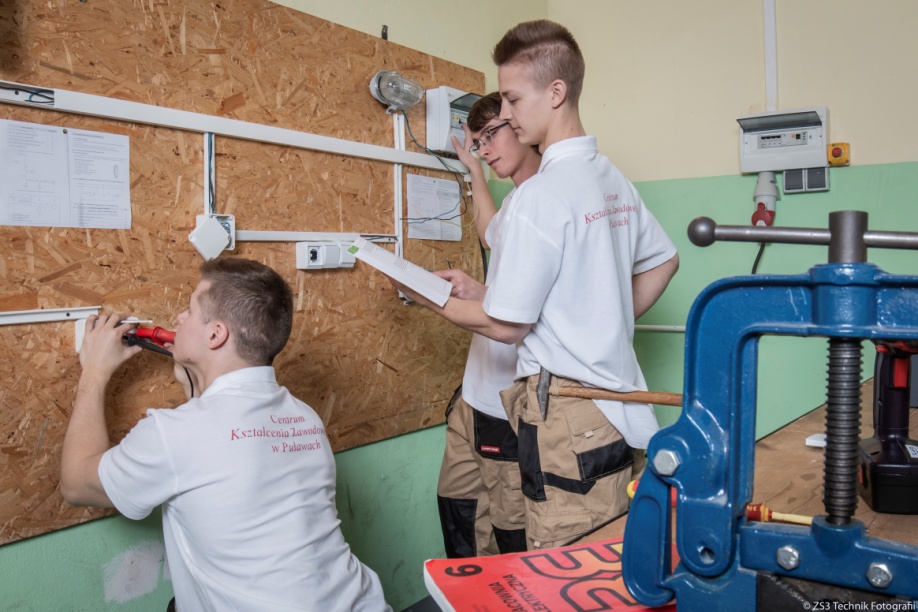 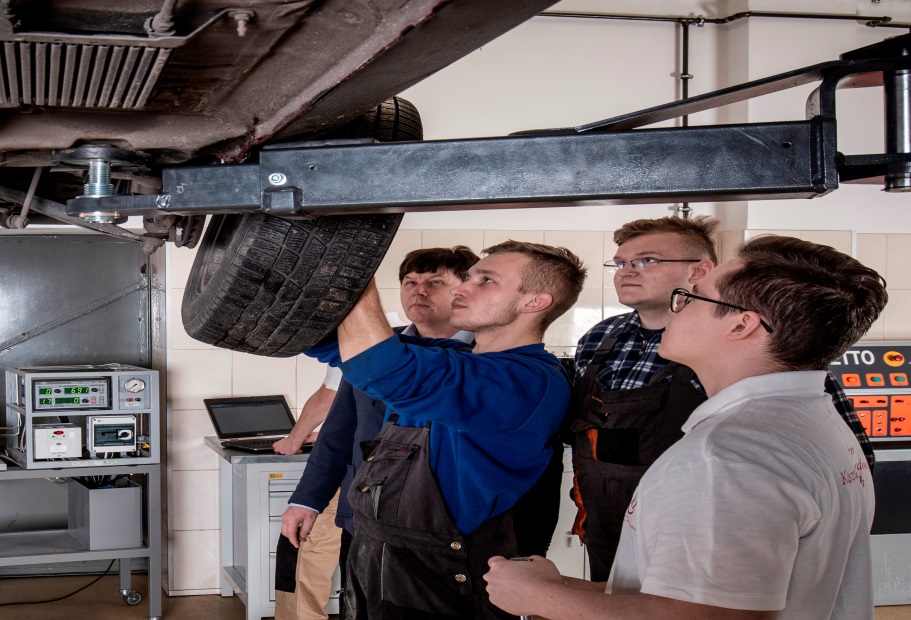 Mechanik pojazdów samochodowych
Elektryk
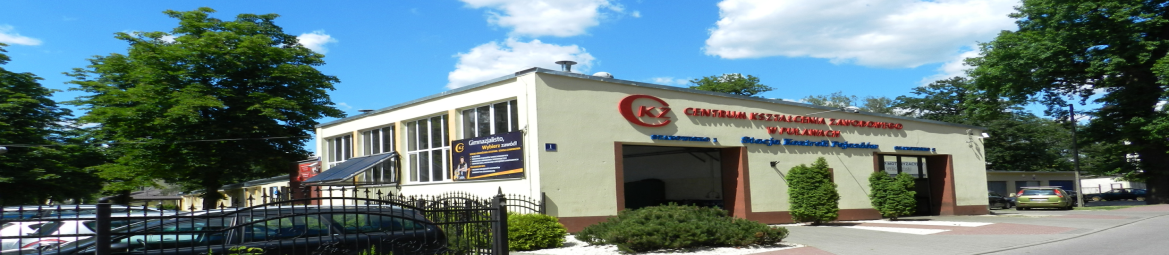 Zespół Kształcenia Zawodowegoul. Sieroszewskiego 1, 24-100 Puławy www.ckz.pulawy.pl
tel. 81 886 38 37
Oferta edukacyjna 2023/2024
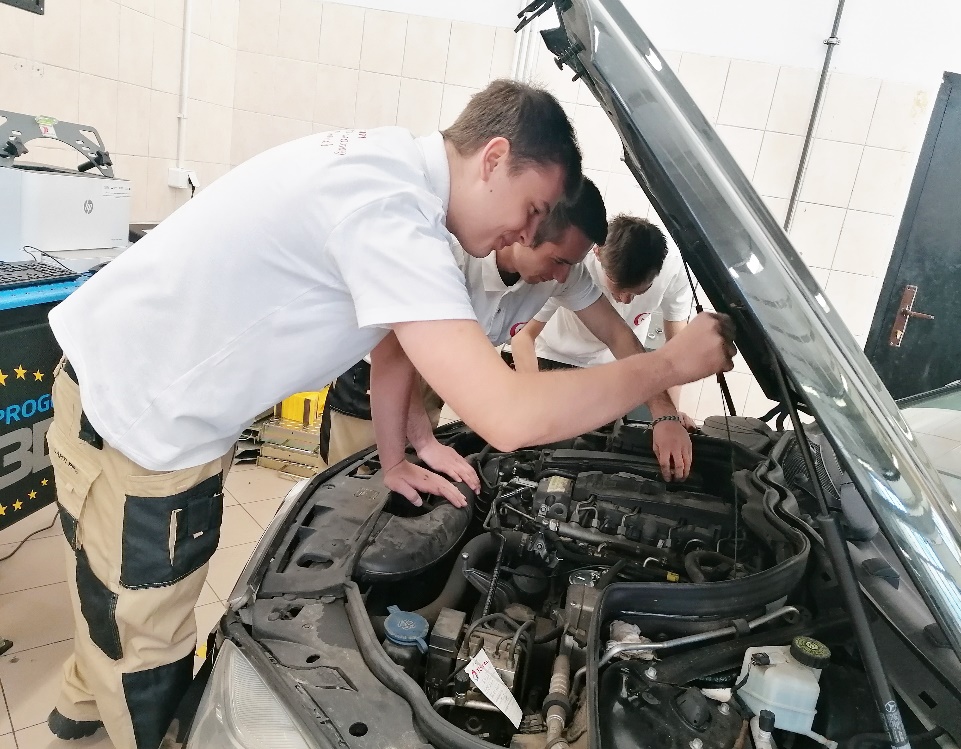 Mechanik – monter maszyn i urządzeń
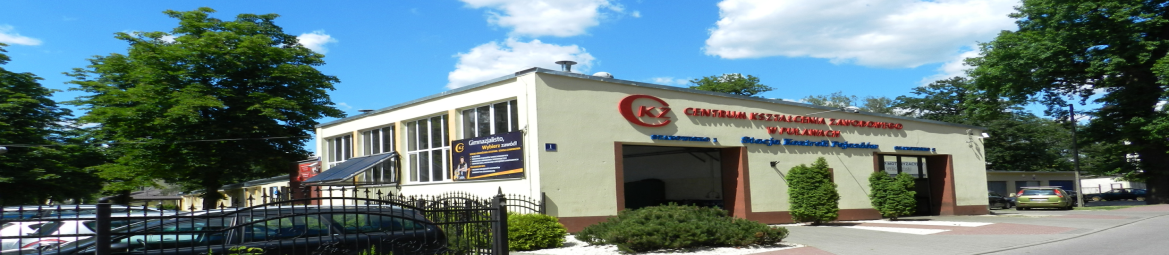 Zespół Kształcenia Zawodowegoul. Sieroszewskiego 1, 24-100 Puławy www.ckz.pulawy.pl
tel. 81 886 38 37
Nasza szkoła…
Historia naszej placówki sięga 2006 roku. Wtedy to powstało Centrum Kształcenia Praktycznego na bazie warsztatów  Zespoły Szkół Technicznych w Puławach.  W 2013  roku powstało Centrum Kształcenia Zawodowego wraz  z Ośrodkiem Dokształcania i Doskonalenia Zawodowego i Zasadniczą Szkołą Zawodową, która od roku szkolnego 2017/2018 zgodnie z reformą oświaty została przekształcona na Branżową Szkołę I stopnia
		Zespół Kształcenia Zawodowego w Puławach powstał w 2019 roku w wyniku reformy polskiego systemu edukacji. Wraz z podobnymi instytucjami w innych miastach, tworzy na terenie Polski sieć placówek edukacyjnych, udostępniających pracownie zawodowe oraz wykwalifikowaną kadrę, zarówno młodzieży jak i osobom dorosłym, dla potrzeb edukacji zawodowej. 
		Zespół Kształcenia Zawodowego prowadzi działalność edukacyjną młodzieży w Branżowej Szkole I Stopnia w trzech zawodach:
mechanik pojazdów samochodowych,
elektryk,
mechanik – monter maszyn i urządzeń
		Młodzieży, która trafia do naszej szkoły umożliwiamy odbycie zajęć praktycznych w nowocześnie wyposażonych pracowniach pod okiem wysoko wykwalifikowanej i doświadczonej kadry.
		Posiadamy  również w swojej ofercie kursy zawodowe podnoszące kwalifikacje zawodowe przeznaczone dla naszych uczniów jak również osób dorosłych, które chcą zdobyć lub poszerzyć swoje umiejętności zawodowe.
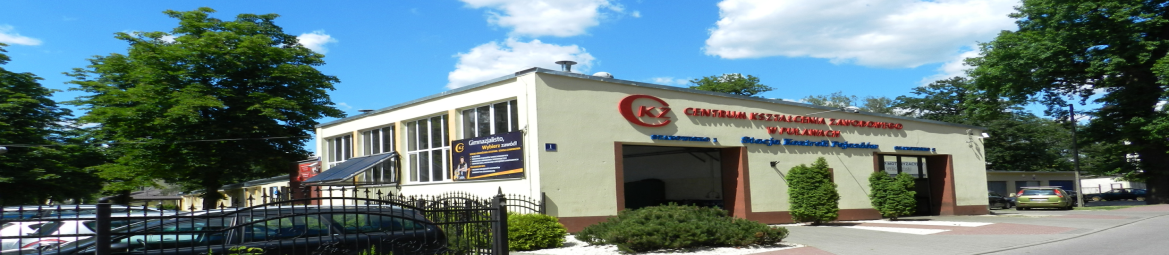 Zespół Kształcenia Zawodowegoul. Sieroszewskiego 1, 24-100 Puławy www.ckz.pulawy.pl
tel. 81 886 38 37
Branżowa Szkoła I Stopnia Nr 8
Mechanik pojazdów samochodowych
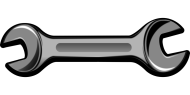 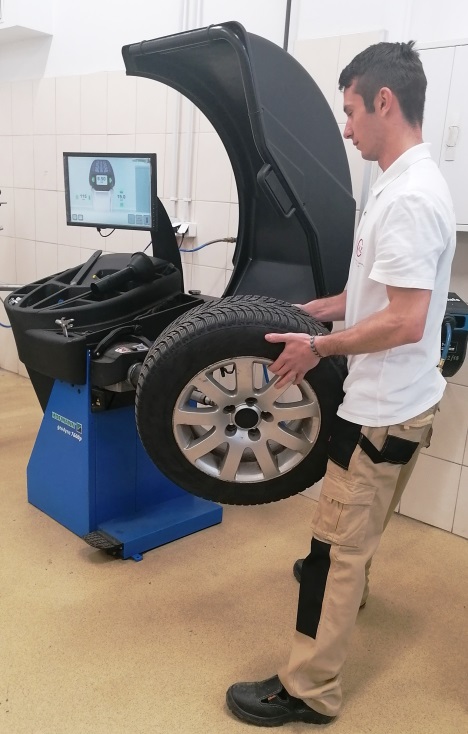 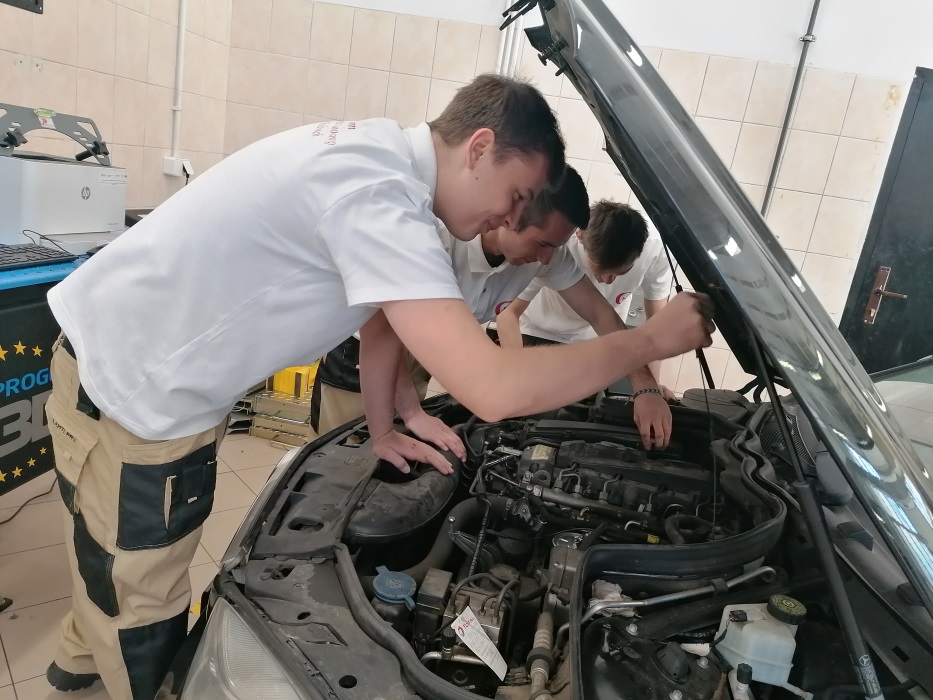 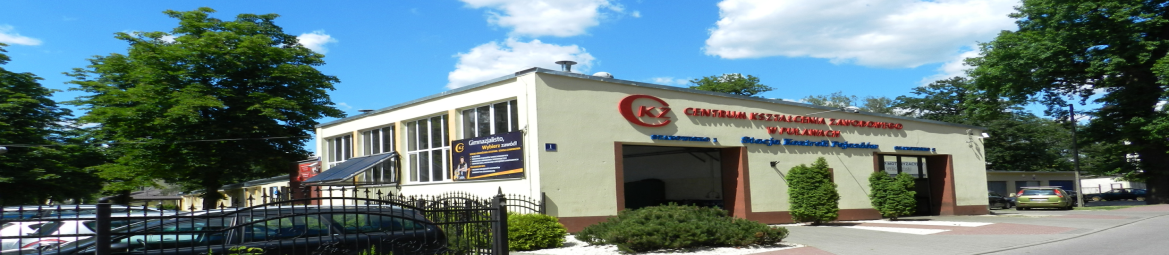 Zespół Kształcenia Zawodowegoul. Sieroszewskiego 1, 24-100 Puławy www.ckz.pulawy.pl
tel. 81 886 38 37
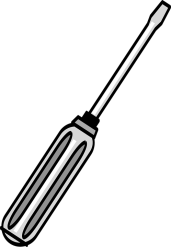 Mechanik pojazdów samochodowych
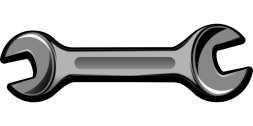 Uczący się w tym kierunku uczniowie staną się specjalistami z dziedziny naprawy i eksploatacji pojazdów samochodowych, a także diagnostyki samochodowej. Zapotrzebowanie na mechaników pojazdów samochodowych jest bardzo duże. Kształcenie w zawodzie obejmuje jedną kwalifikację:
MOT.05 Obsługa, diagnozowanie oraz naprawa pojazdów samochodowych.
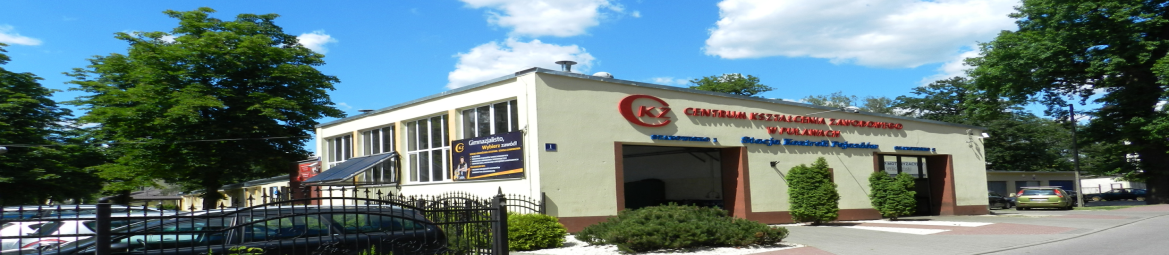 Zespół Kształcenia Zawodowegoul. Sieroszewskiego 1, 24-100 Puławy www.ckz.pulawy.pl
tel. 81 886 38 37
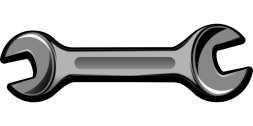 Wysokim atutem kształcenia uczniów w klasie o specjalności mechanik pojazdów  samochodowych jest  realizacja zajęć praktycznych w nowoczesnej pracowni samochodowej współpracującej ze stacją kontroli pojazdów. Uczniowie oprócz zagadnień wynikających z podstawy programowej mogą szczegółowo zapoznać się z aktualnymi problemami naprawy i diagnostyki pojazdów samochodowych różnych marek i modeli.
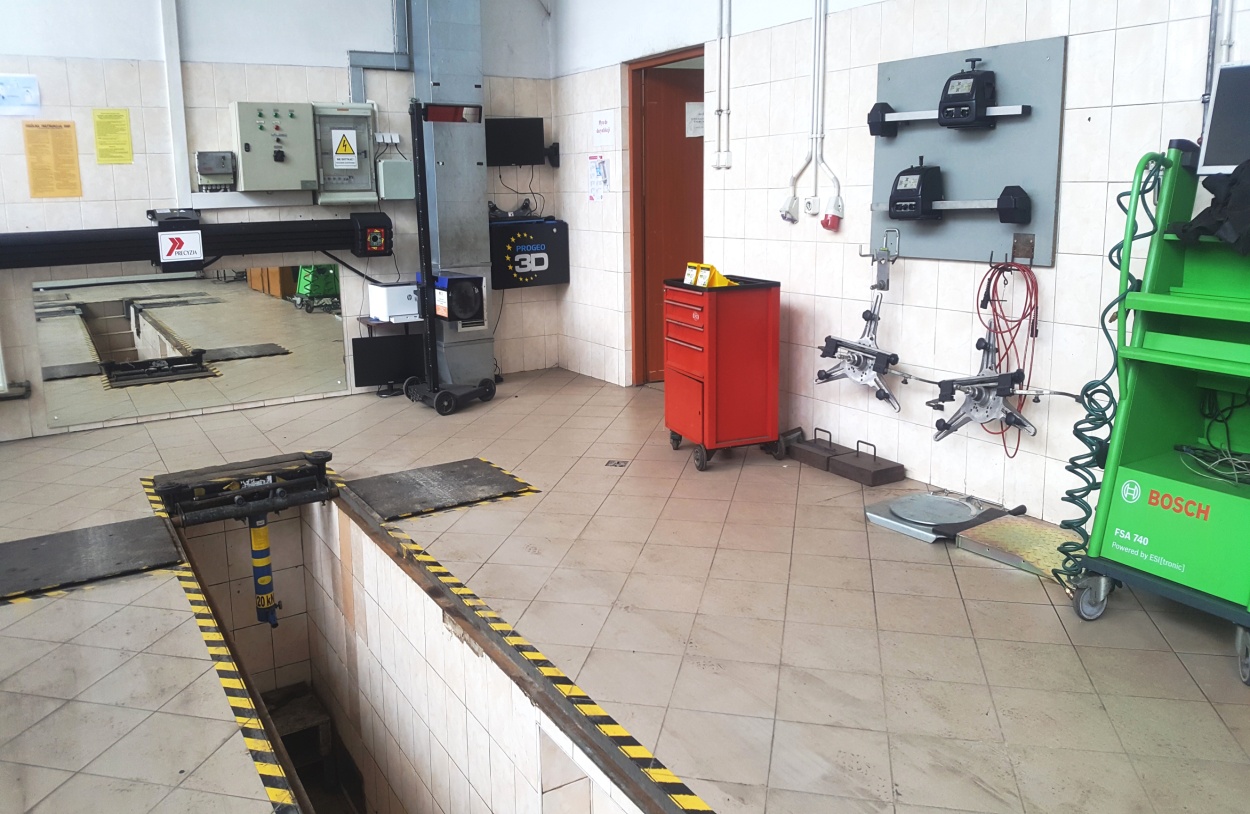 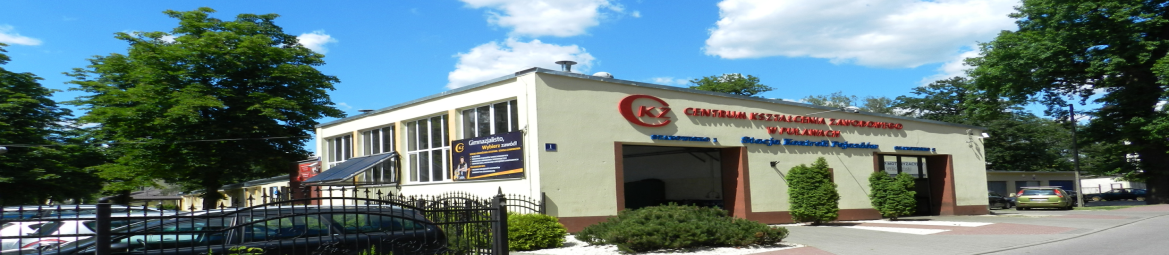 Zespół Kształcenia Zawodowegoul. Sieroszewskiego 1, 24-100 Puławy www.ckz.pulawy.pl
tel. 81 886 38 37
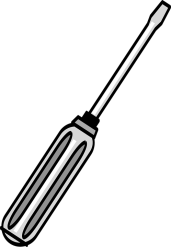 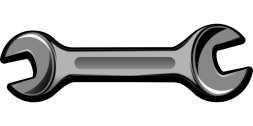 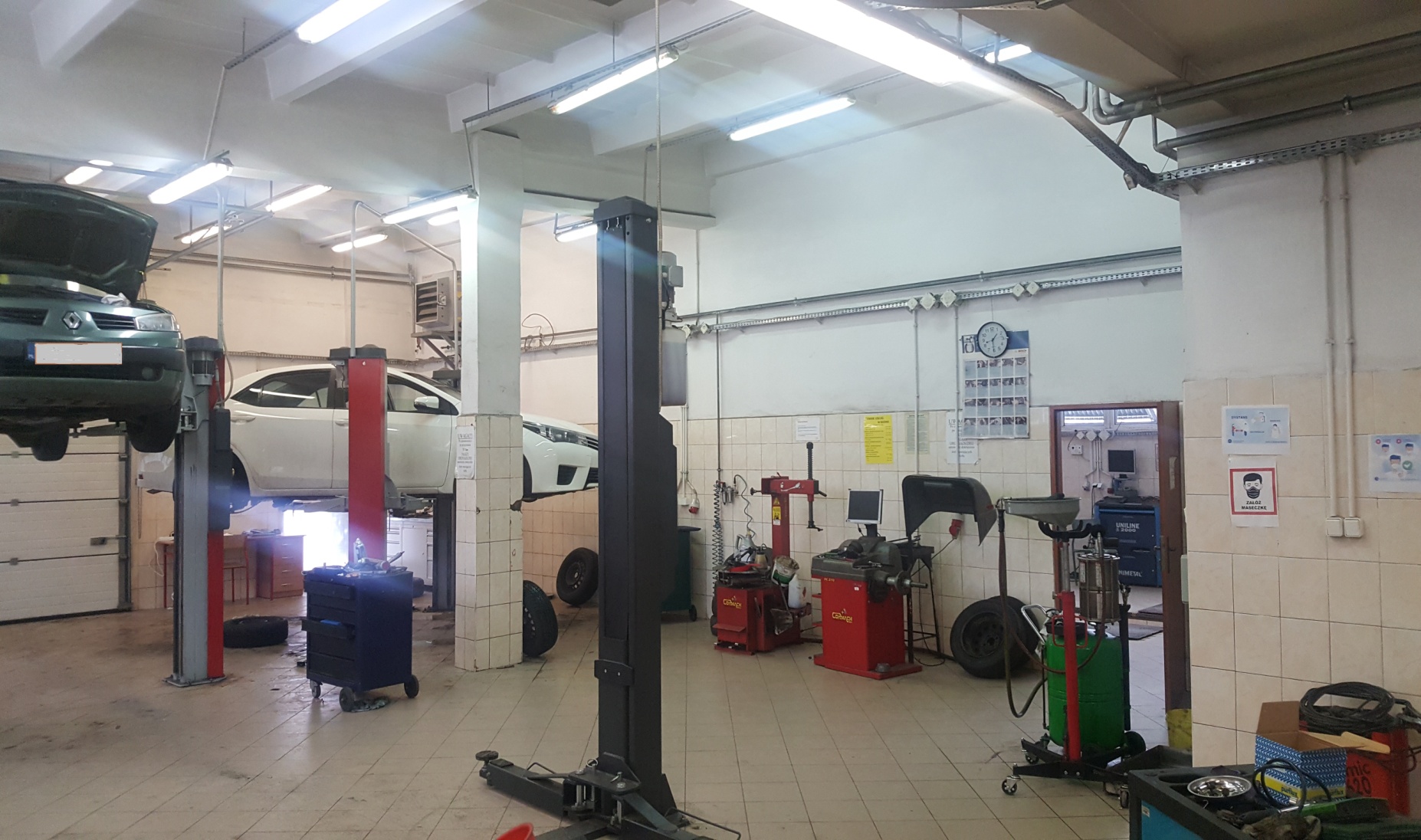 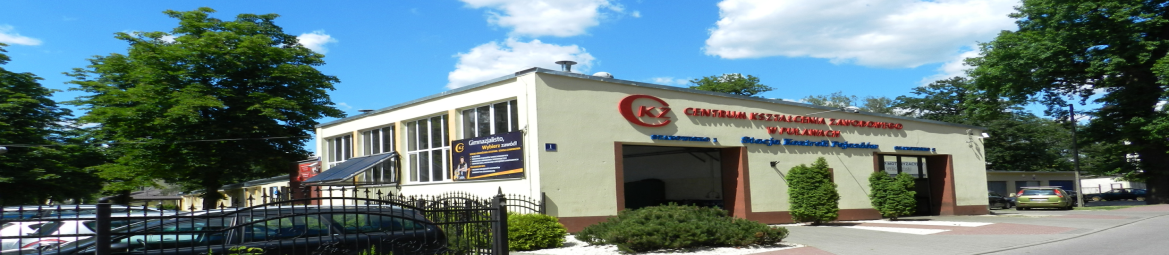 Zespół Kształcenia Zawodowegoul. Sieroszewskiego 1, 24-100 Puławy www.ckz.pulawy.pl
tel. 81 886 38 37
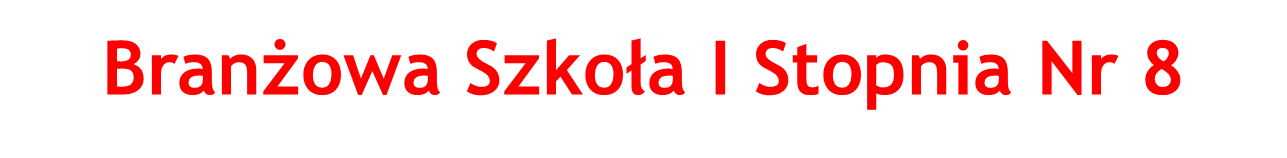 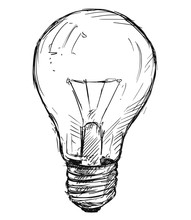 Elektryk
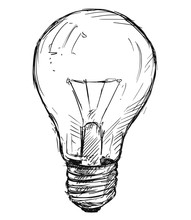 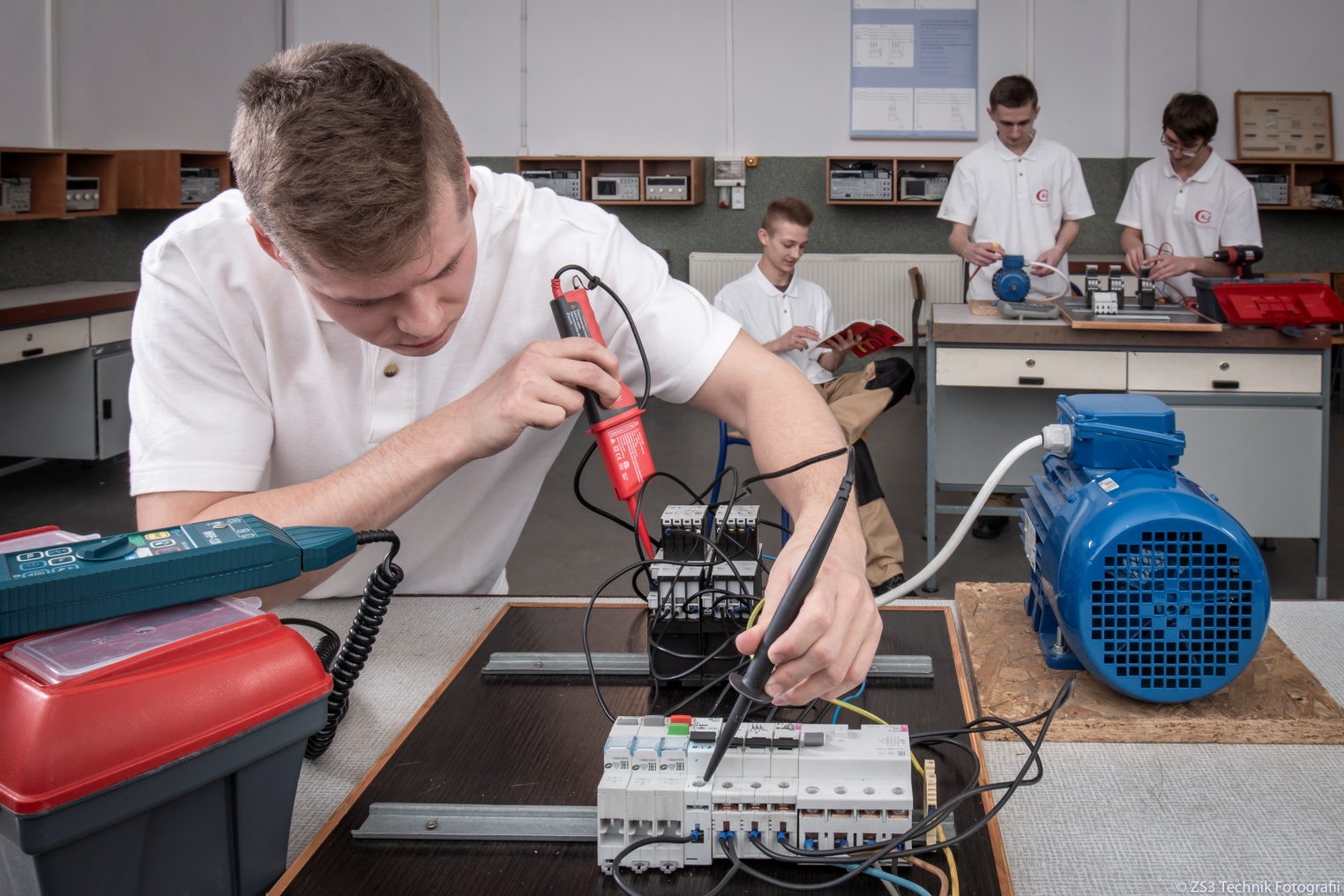 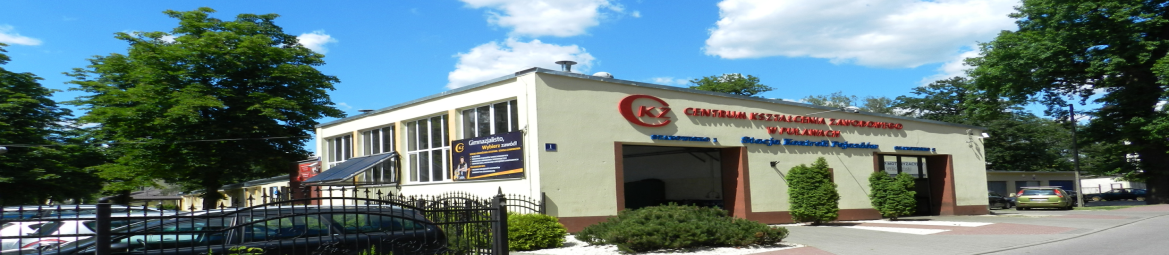 Zespół Kształcenia Zawodowegoul. Sieroszewskiego 1, 24-100 Puławy www.ckz.pulawy.pl
tel. 81 886 38 37
Elektryk
Bardzo atrakcyjny i poszukiwany zawód. Kształcenie                            w zawodzie obejmuje kwalifikacje: 
ELE.02. Montaż, uruchamianie i konserwacja instalacji, maszyn i urządzeń elektrycznych 

Podczas prowadzonych zajęć uczniowie projektują instalacje                  i sieci elektryczne, zajmują się montażem instalacji elektrycznych zgodnie z dokumentacją techniczną, montażem              i eksploatacją maszyn i urządzeń elektrycznych.
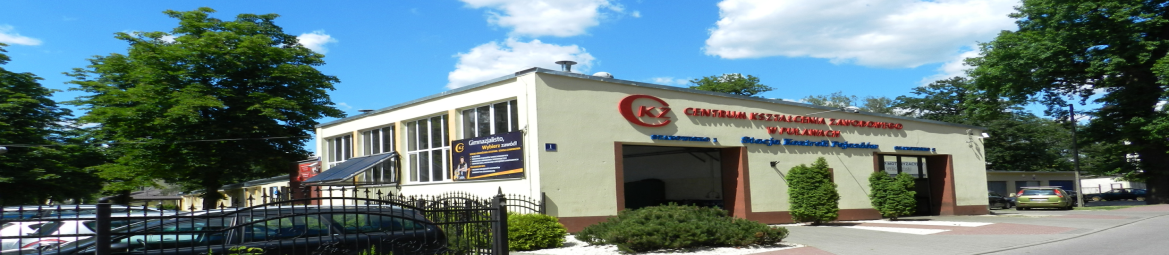 Zespół Kształcenia Zawodowegoul. Sieroszewskiego 1, 24-100 Puławy www.ckz.pulawy.pl
tel. 81 886 38 37
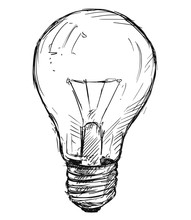 W ramach kształcenia w zawodzie elektryk proponujemy naszym uczniom i absolwentom uzyskanie uprawnień kontrolno-pomiarowych wydawanych przez Stowarzyszenie Elektryków Polskich (SEP)
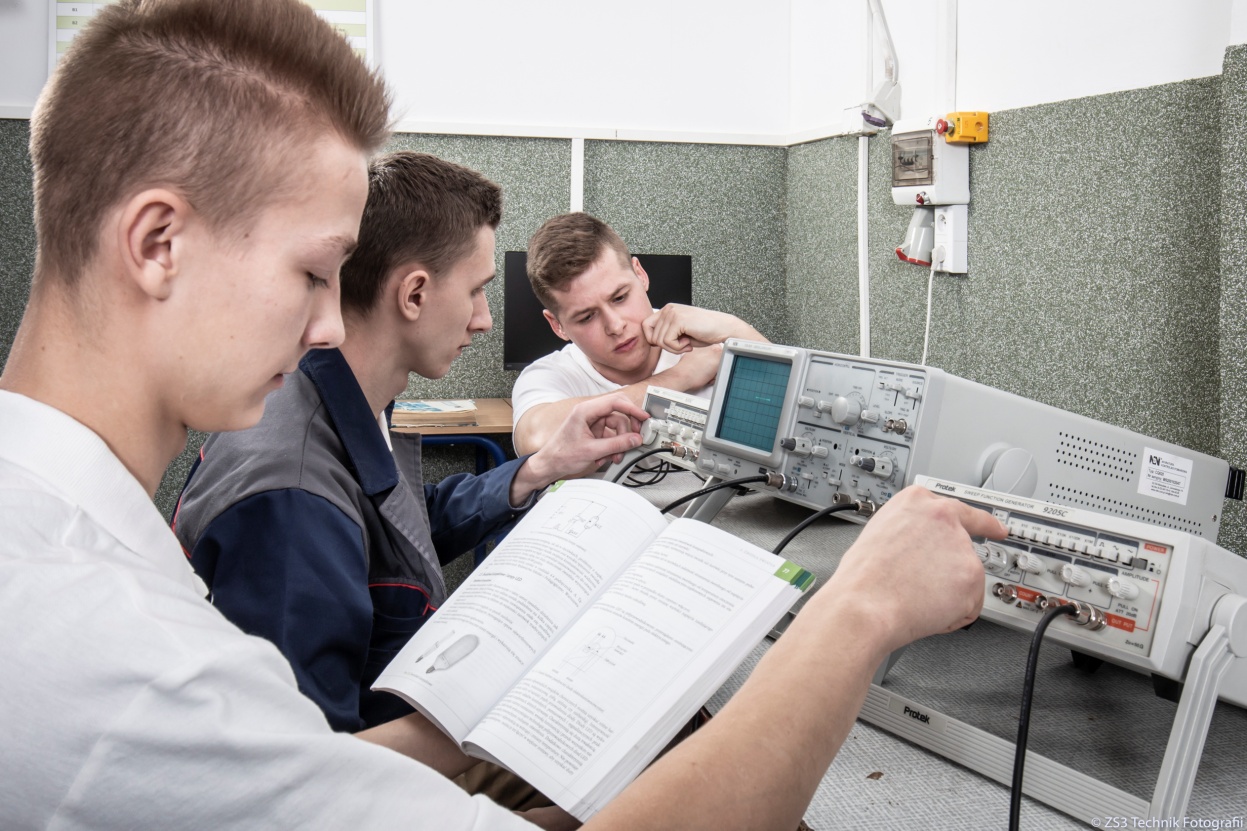 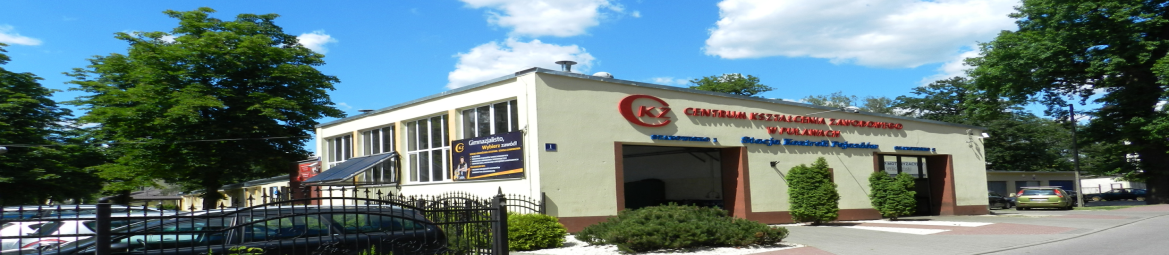 Zespół Kształcenia Zawodowegoul. Sieroszewskiego 1, 24-100 Puławy www.ckz.pulawy.pl
tel. 81 886 38 37
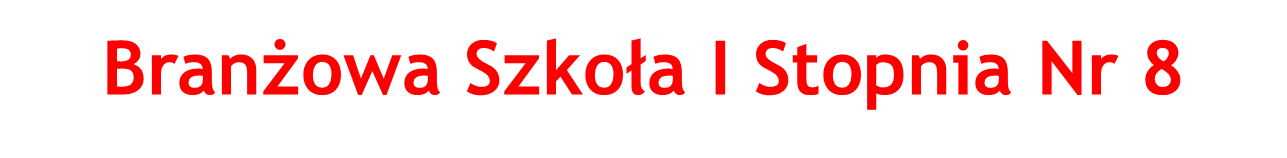 Mechanik – monter maszyn i urządzeń
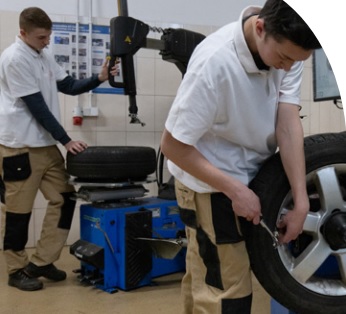 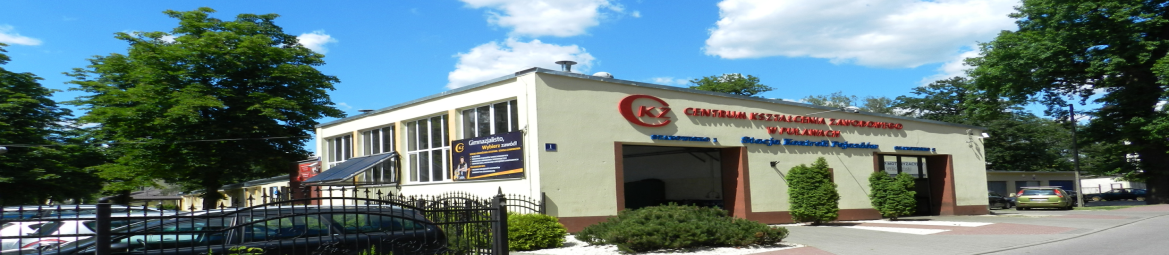 Zespół Kształcenia Zawodowegoul. Sieroszewskiego 1, 24-100 Puławy www.ckz.pulawy.pl
tel. 81 886 38 37
Mechanik – monter maszyn i urządzeń
Kierunek ten jest ciekawą propozycją dla osób zainteresowanych techniką i mechaniką  ze zdolnościami manualnymi, mających pragnienie tworzenia od podstaw do samego końca skomplikowanych technicznie przedmiotów, mających wyobraźnię przestrzenną, potrafiących działać zadaniowo, samodzielnie i zespołowo.
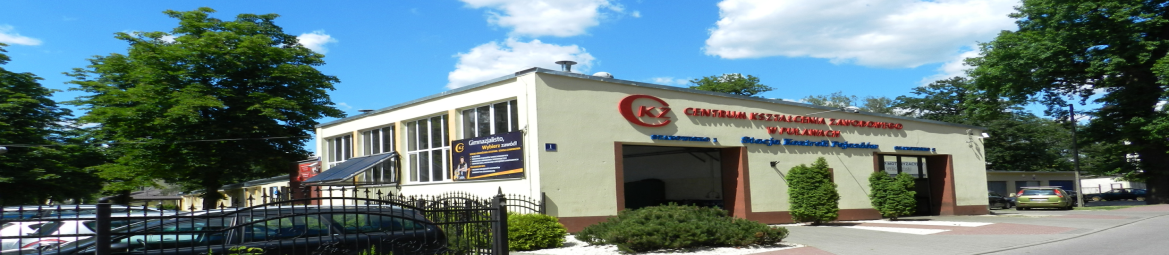 Zespół Kształcenia Zawodowegoul. Sieroszewskiego 1, 24-100 Puławy www.ckz.pulawy.pl
tel. 81 886 38 37
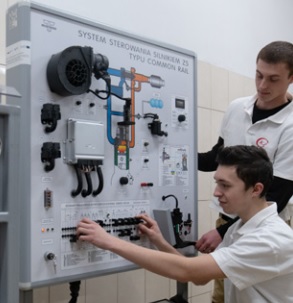 Zawód, który uzyskasz jest dobrą podstawą do  rozszerzania swoich kwalifikacji zawodowych w różnych dziedzinach. Występuje on w przemyśle pod wieloma nazwami, takimi jak:
montażysta, 
mechanik, 
operator urządzeń, 
konserwator 
przedstawiciel handlowy.  



Wybór tego kierunku da Ci szeroki wachlarz możliwości zawodowych!
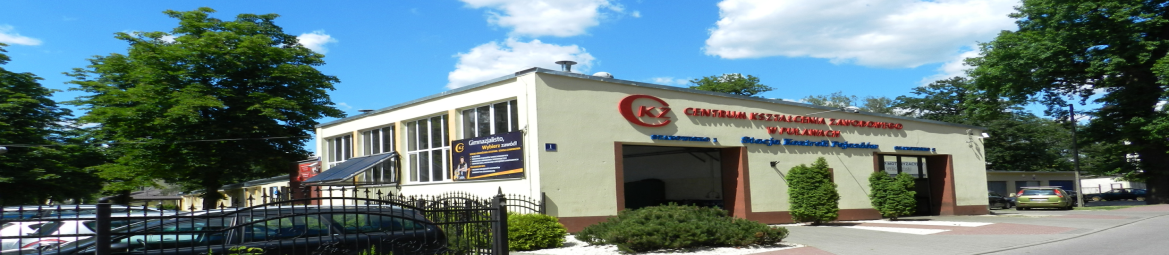 Zespół Kształcenia Zawodowegoul. Sieroszewskiego 1, 24-100 Puławy www.ckz.pulawy.pl
tel. 81 886 38 37
Nasze atuty…
Zespół Kształcenia Zawodowego jest nowocześnie wyposażoną placówką oświatową. Posiada wysoko wykwalifikowaną  kadrę nauczycieli pedagogicznych oraz najlepszych nauczycieli praktycznej nauki zawodu. Zajęcia praktyczne odbywają się w nowocześnie wyposażonych pracowniach, które są stale doposażane, aby sprostać rozwojowi techniki. Posiadamy pracownię elektryczną oraz pracownię samochodową połączoną ze stacją kontroli pojazdów.
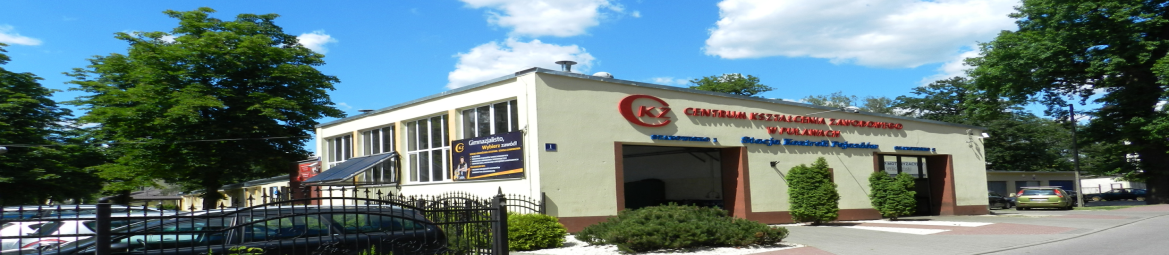 Zespół Kształcenia Zawodowegoul. Sieroszewskiego 1, 24-100 Puławy www.ckz.pulawy.pl
tel. 81 886 38 37
ZKZ prowadzi kursy podwyższające i potwierdzające kwalifikacje zawodowe
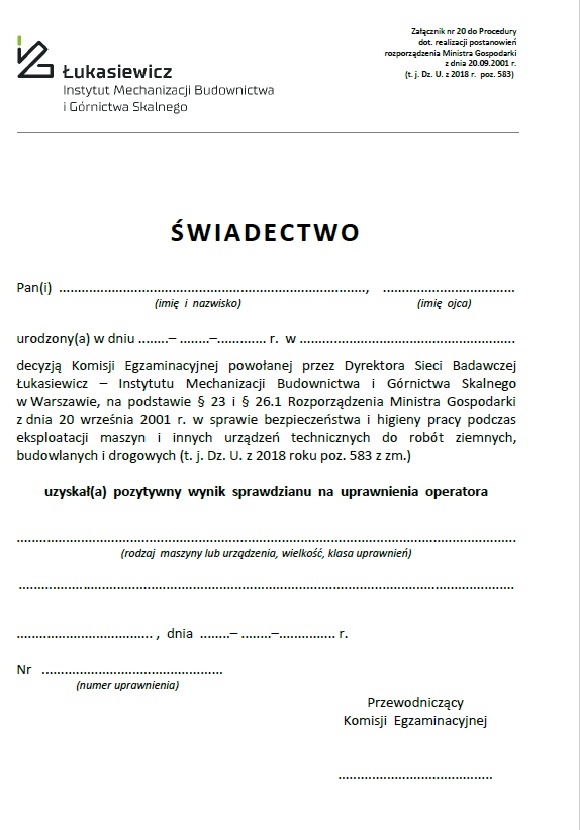 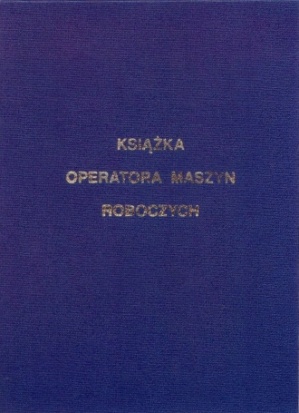 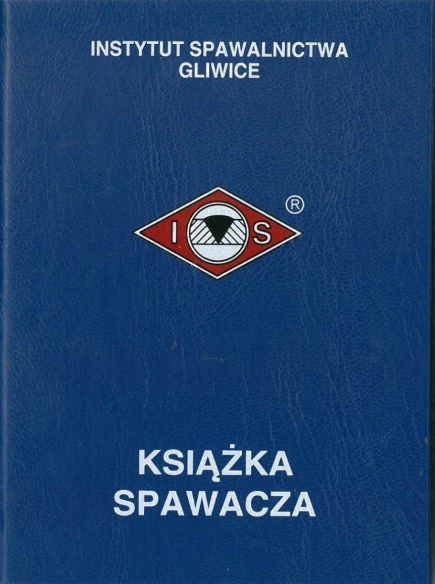 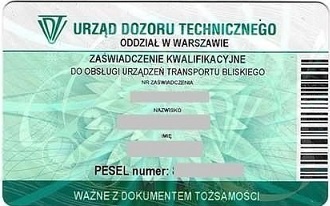 Do naszych klientów zaliczają się pracownicy największych przedsiębiorstw regionu.
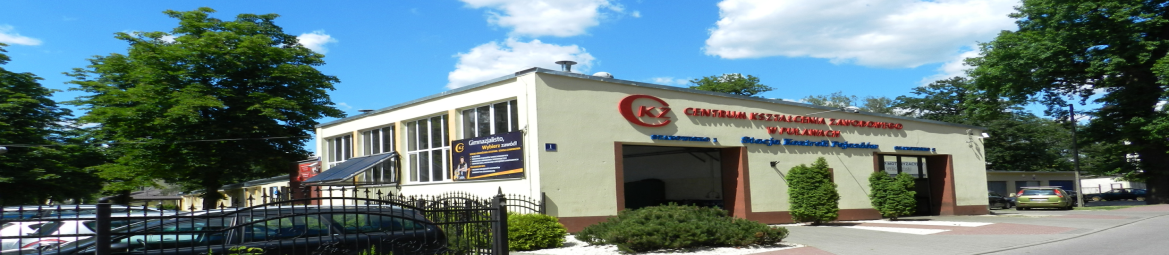 Zespół Kształcenia Zawodowegoul. Sieroszewskiego 1, 24-100 Puławy www.ckz.pulawy.pl
tel. 81 886 38 37
Kurs na operatora koparkoładowarki i koparki jednonaczyniowej do 25t
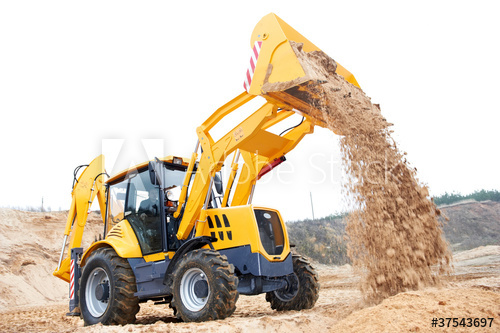 Zespół Kształcenia Zawodowego w Puławach jest pierwszym w powiecie puławskim lokalnym ośrodkiem dysponującym upoważnieniem do szkolenia operatorów koparkoładowarki i koparki – certyfikowanym przez Centrum Koordynacji Szkolenia Operatorów Maszyn Instytutu Mechanizacji Budownictwa i Górnictwa Skalnego.
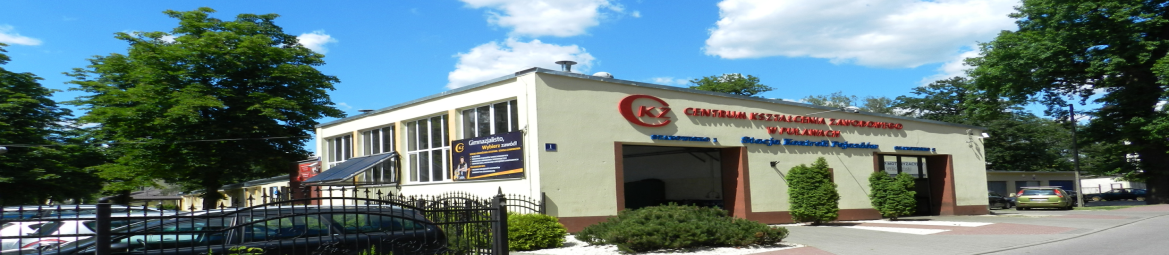 Zespół Kształcenia Zawodowegoul. Sieroszewskiego 1, 24-100 Puławy www.ckz.pulawy.pl
tel. 81 886 38 37
Kurs kierowcy wózka jezdniowego z napędem silnikowym i spalinowym
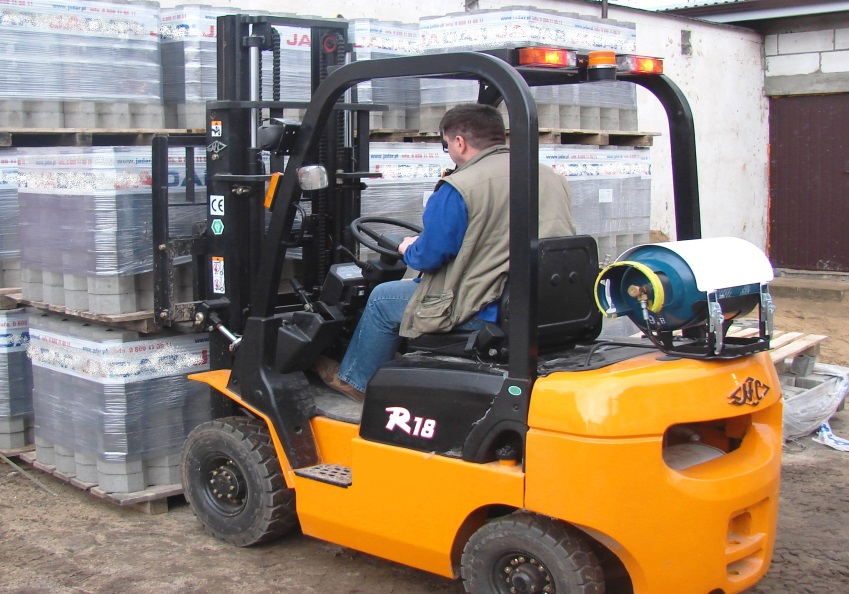 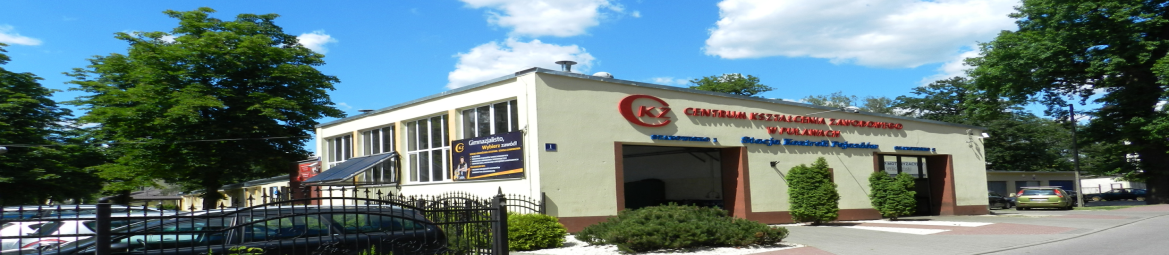 Zespół Kształcenia Zawodowegoul. Sieroszewskiego 1, 24-100 Puławy www.ckz.pulawy.pl
tel. 81 886 38 37
Kurs spawania w metodzie MAG, TIG i elektrodą otuloną kończące się egzaminami państwowymi
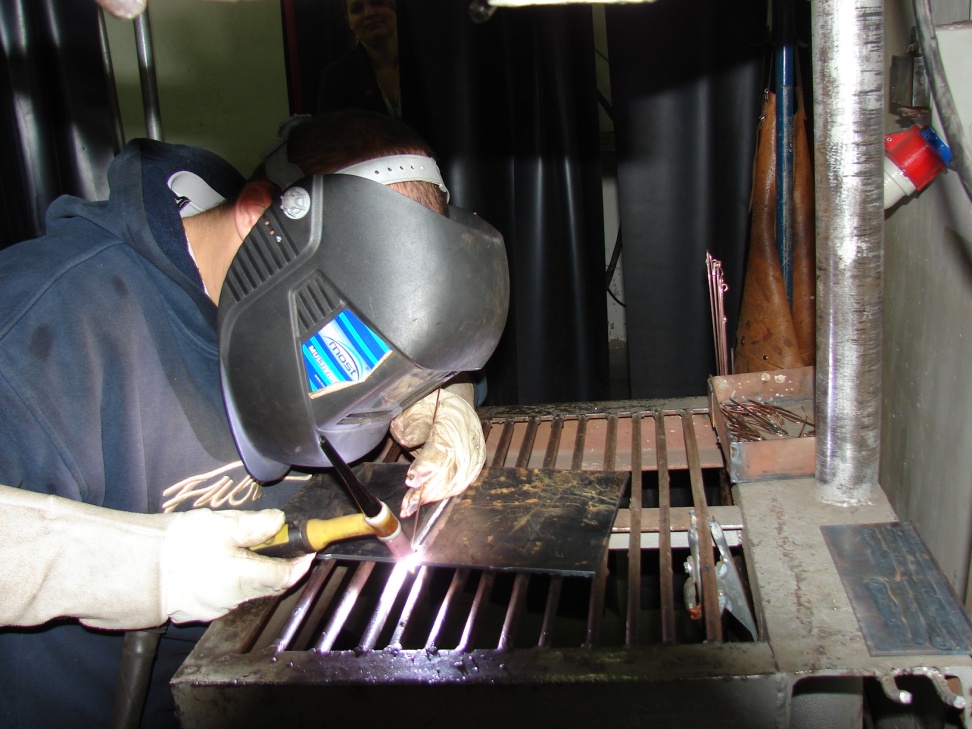 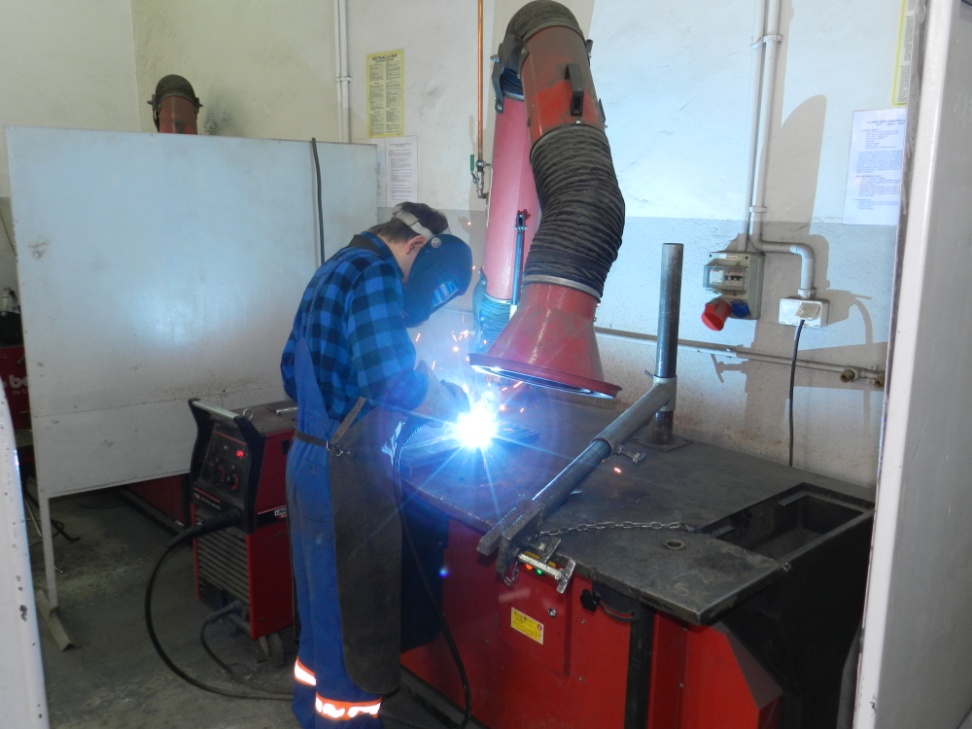 Zespół Kształcenia Zawodowegoul. Sieroszewskiego 1, 24-100 Puławy www.ckz.pulawy.pl
tel. 81 886 38 37
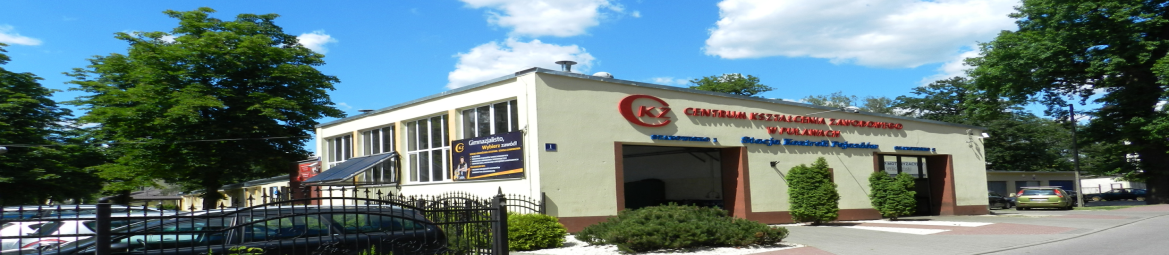 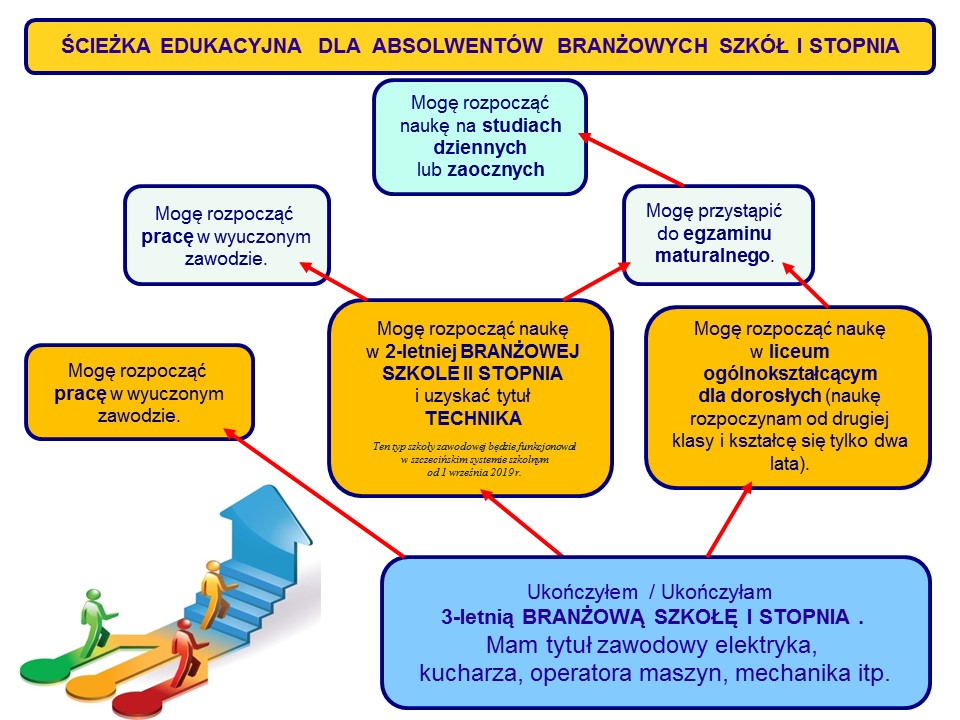 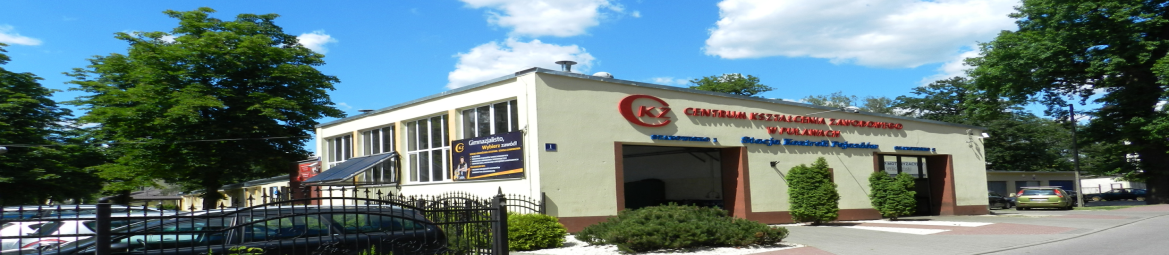 Zespół Kształcenia Zawodowegoul. Sieroszewskiego 1, 24-100 Puławy www.ckz.pulawy.pl
tel. 81 886 38 37
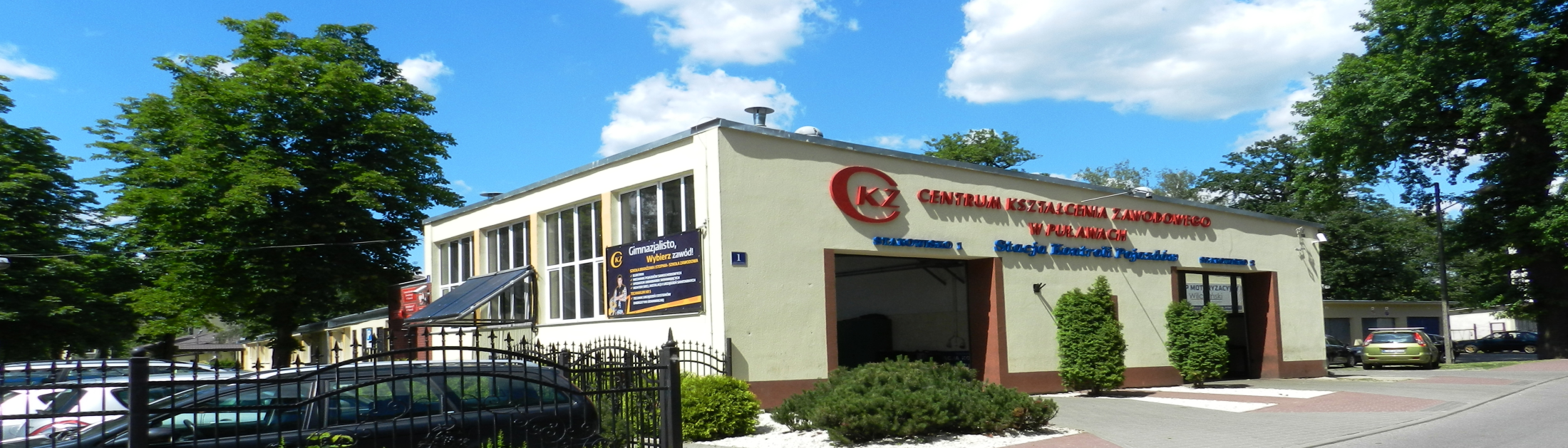 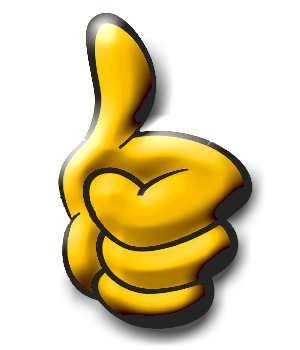 Jesteśmy PRAKTYCZNIE najlepsi!
Zespół Kształcenia Zawodowegoul. Sieroszewskiego 1, 24-100 Puławy 
www.ckz.pulawy.pl
tel. 81 886 38 37